CIMSS coral reeves before and after:
ENHANCED
NATURAL
NATURAL
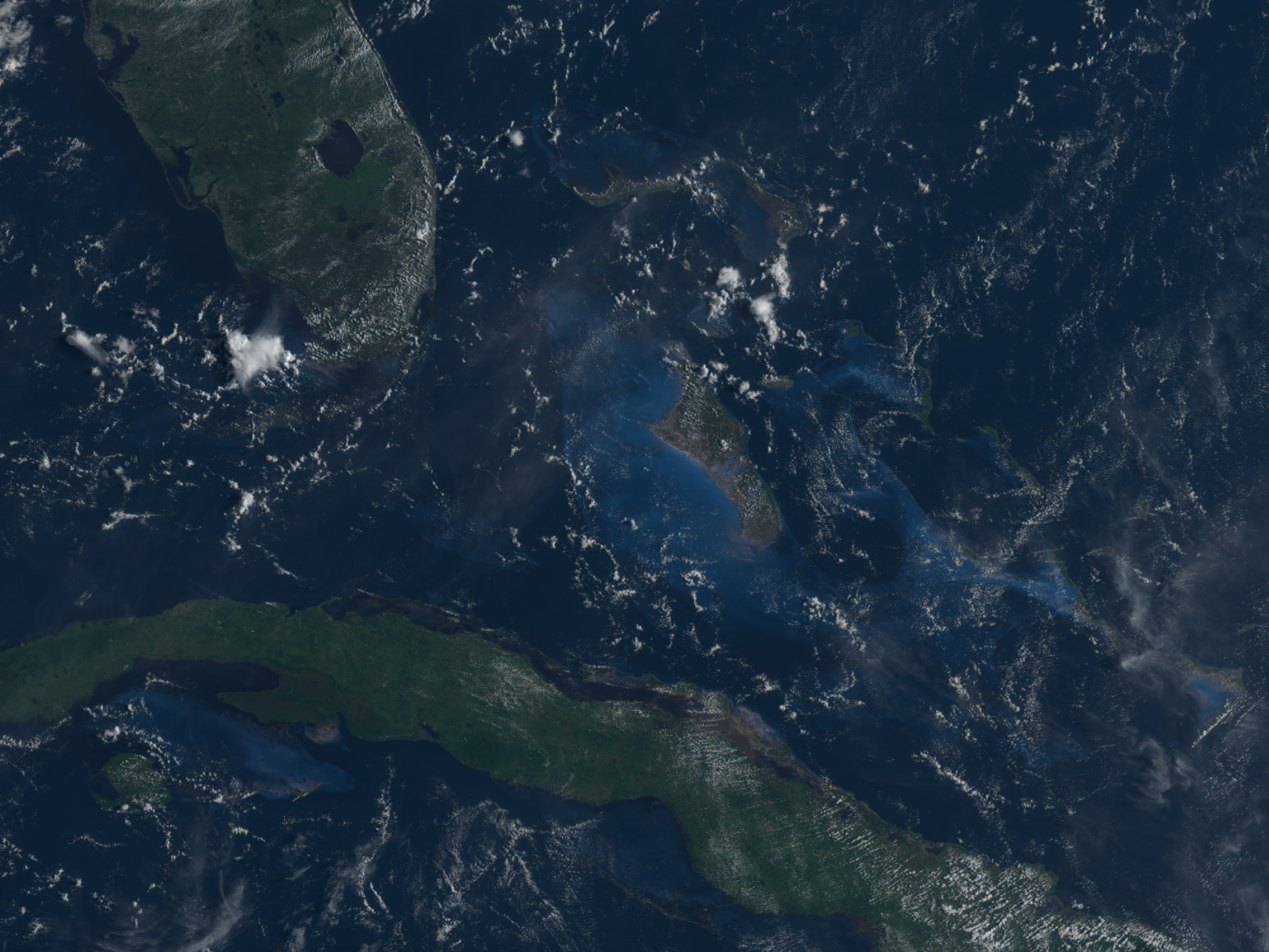 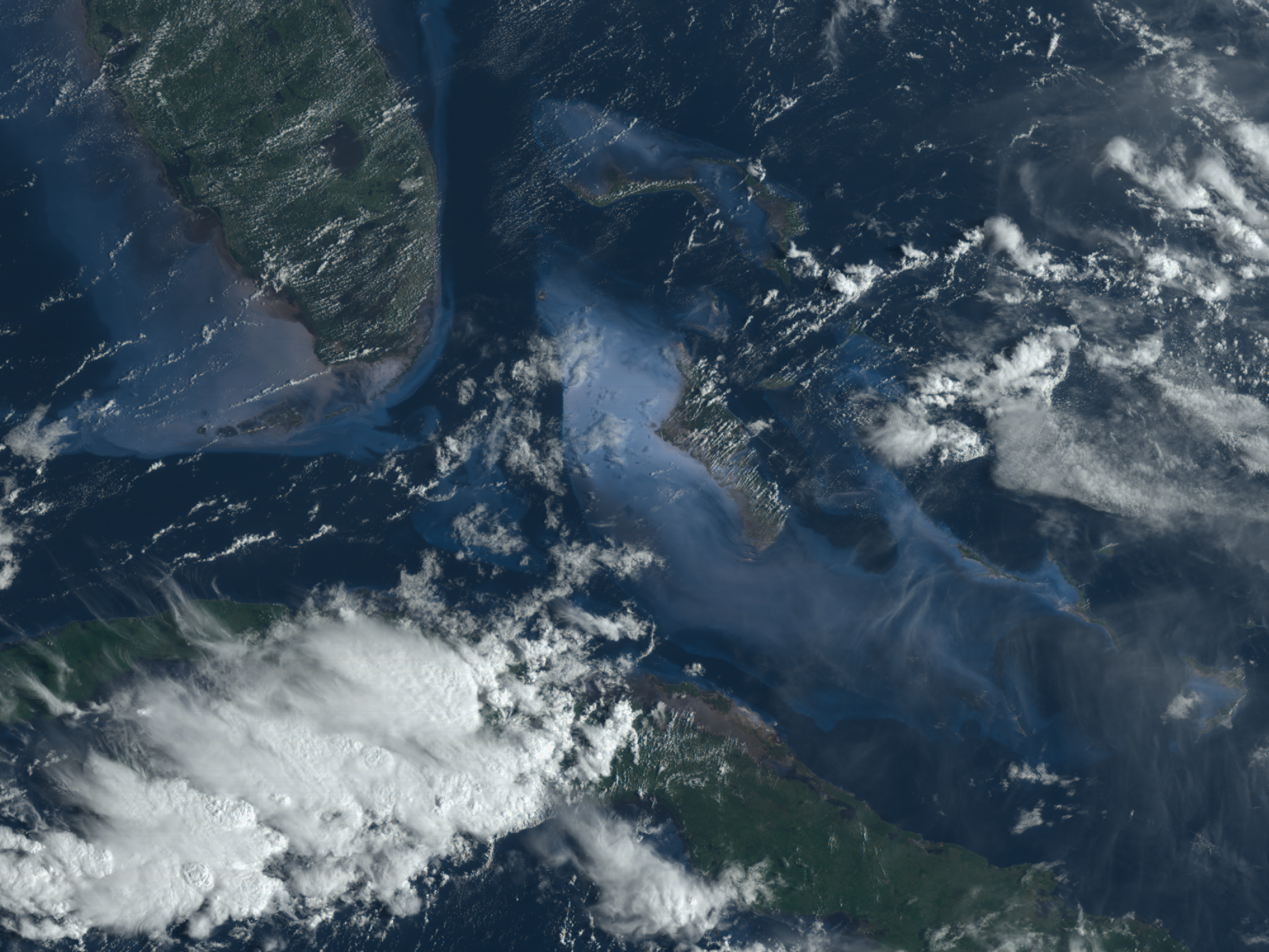 ENHANCED
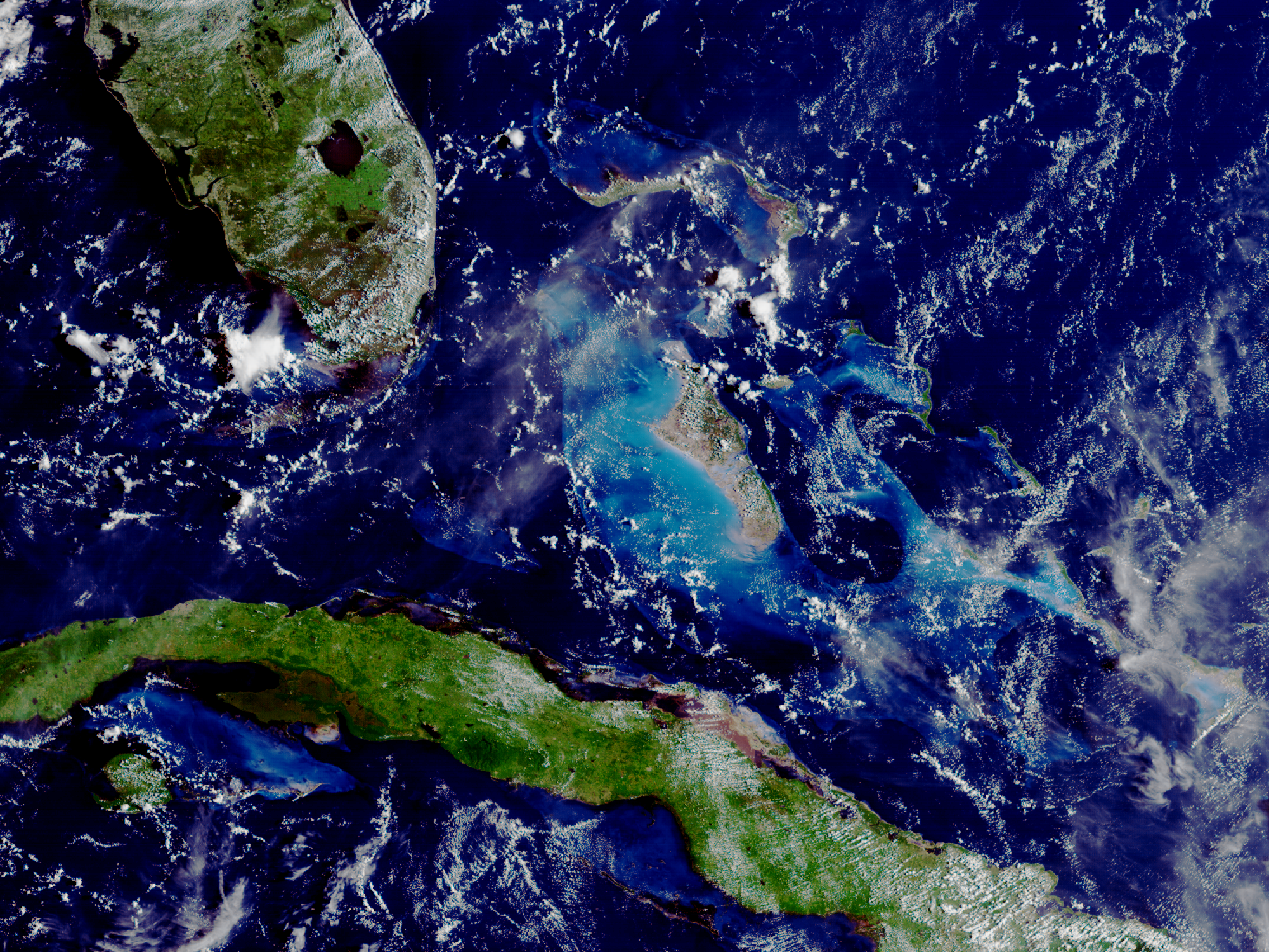 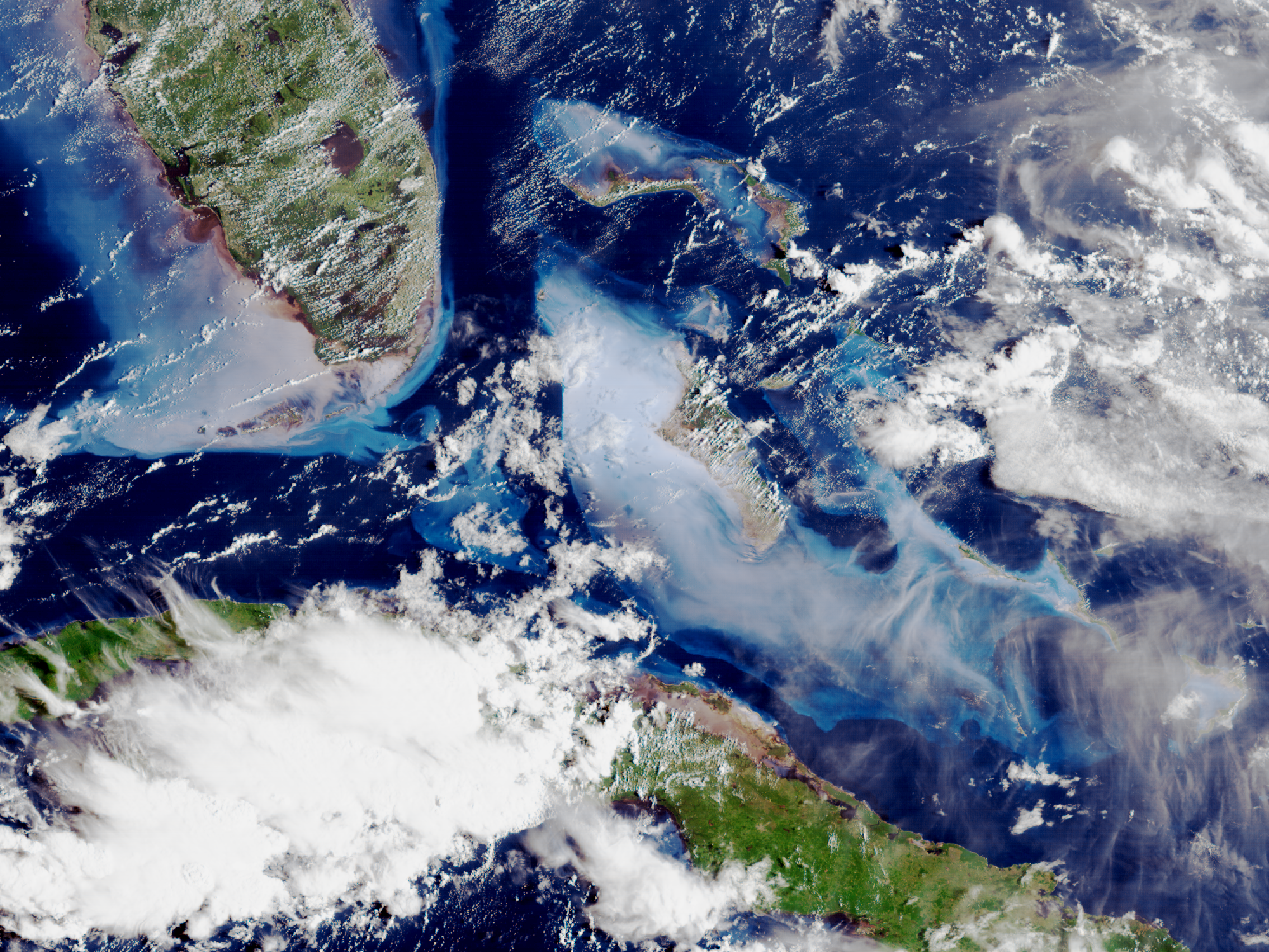